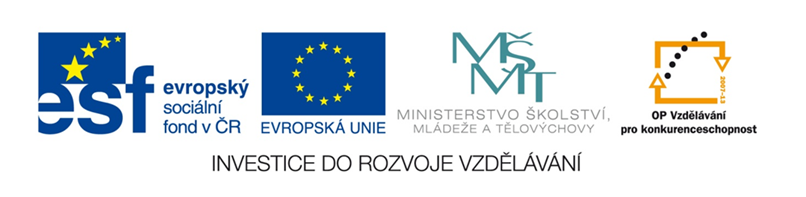 Opakování IV.
VY_32_INOVACE_20_Opakování IV
Otázky jsou vybrány z DUM  č: 16 - 19
Otázka číslo 1 :Mezi přední světové hudební impresionistypatří :
A)    C. Debussy, M. Ravel, A. N. Skrjabin
B)    C. Debussy, F. Chopin , A. N. Skrjabin
C)    C. Debussy, M. Ravel, F. Liszt
Otázka číslo 2 :Těžiště hudebního impresionistického výrazu spočívá v :
A)      Racionalismu
B)      Harmonii
C)      Živelnosti
Otázka číslo 3 :Mezi české hudební impresionisty patří:
A)      V. Novák, J. Suk, O. Ostrčil
B)    V. Novák, B. Smetana, O. Ostrčil
C)     A. Dvořák, J. Suk, O. Ostrčil
Otázka číslo 4 :Autorem opery Příhody lišky Bystroušky je :
A)    Josef Suk
B)   Leoš Janáček
C)  Vítězslav Novák
Otázka číslo 5 :Nejvíce z tradic lidové hudby v českémimpresionismu  čerpal :
A)     Vítězslav  Novák
B)         Josef  Suk
C)     Leoš  Janáček
Otázka číslo 6 :Mezi hudební směry v 1. pol. 20. stoletípatří :
A)  Impresionismus, expresionismus, romantismus
B)  Pozdní romantismus, expresionismus, neoklasicismus
C) klasicismus, romantismus, expresionismus
Otázka číslo 7 :Výraz vnitřních stavů moderního člověka, jeho osamělosti v bouřlivém světě techniky a civilizace, tragiky života představuje :
A)      neoklasicismus
B)      expresionismus
C)      impresionismus
Otázka číslo 8 :Kompoziční technika, založená na uspořádání (zvaném řada) výšek, délek, stupňů dynamiky, barev, způsobů hry, rytmické struktury se nazývá
A)      Serialismus
B)    Počítačová hudba
C)     Tembrová hudba
Otázka číslo 9 :Ke kterému druhu vážné hudby patří tato ukázka ?
A)    Minimální hudba
B)     Aleatorní hudba
C)      Seriální hudba
Otázka číslo 10 :Zvuk a jeho barvu jako základní prostředek vyjádření využívá
A)      Témbrová hudba
B)      Počítačová hudba
C)    Elektroakustická hudba
Konec
Autor :         Trýzna  Stanislav
Školní rok :   2010/2011
Určeno pro : devátý ročník
Předmět:      hudební výchova
Téma : DUM  č. 16 – 19 Způsob použití ve výuce: přezkoušení znalostí